Állategészségügyi laboratóriumi diagnosztika
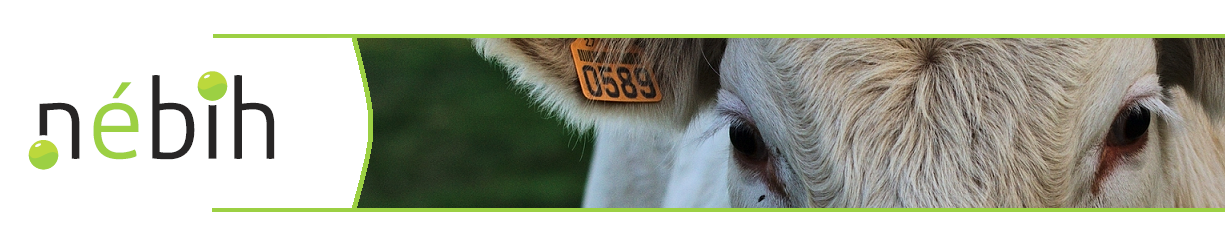 Laboratóriumi diagnosztika
Abonyi Tamás DVM, PhD
 igazgató, c. egyetemi tanár
abonyit@nebih.gov.hu
Célunk:
Az állati eredetű termékek előállításában való tevékeny részvétel, mely során egészséges állatok, az állatvédelmi és környezetvédelmi előírásoknak megfelelő tartásával, és takarmányozásával kiváló minőségű alapanyagokat termelnek, amiből az élelmiszer iparban kiváló, kockázatmentes terméket állít elő, a vevő ismétel vásárlásával a teljes folyamatot fenntartja.
Egészséges?
„egészséges az az állat, amelyik genetikai képességének megfelelően termel”
		Dr. DR. MPX HC Kovács Ferenc akadémikus Úr könyvének mottója
 haszonállatra értelmezhető, de mi a meghatározás vadon élő, kedvtelésből tartott állatoknál?
Többféle meghatározás lehetséges
Egészséges?
„Hazai viszonyok között az állategészségügyi kérdések azok, melyek az alkalmazott genetikai erőforrások és a korcsoportnak, hasznosítási iránynak megfelelő, a szabványok alapján előállított takarmányok felhasználása ellenére nem hozzák a genetikailag elérhető (hús, tej, tojás, stb)termelést.”
	Reischl Gábor AC vezérigazgató
Az állatorvos szerepe
Képzettsége, tanulmányai alapján vezető szerepe van abban a csapatmunkában, melyben a különböző szakmák szakemberei az előzőekben említett célt kívánják elérni.
Diagnosztikai munka
Klinikai és helyszíni kórbonctani vizsgálatokkal néhány esetben el tudunk érni a diagnosishoz, de:
BJK bts esetében csak gyanúig!
Egyéb, szervi betegségek esetében az elterjedtség megállapításához
		
	LABORATÓRIUMI VIZSGÁLATOK KELLENEK!
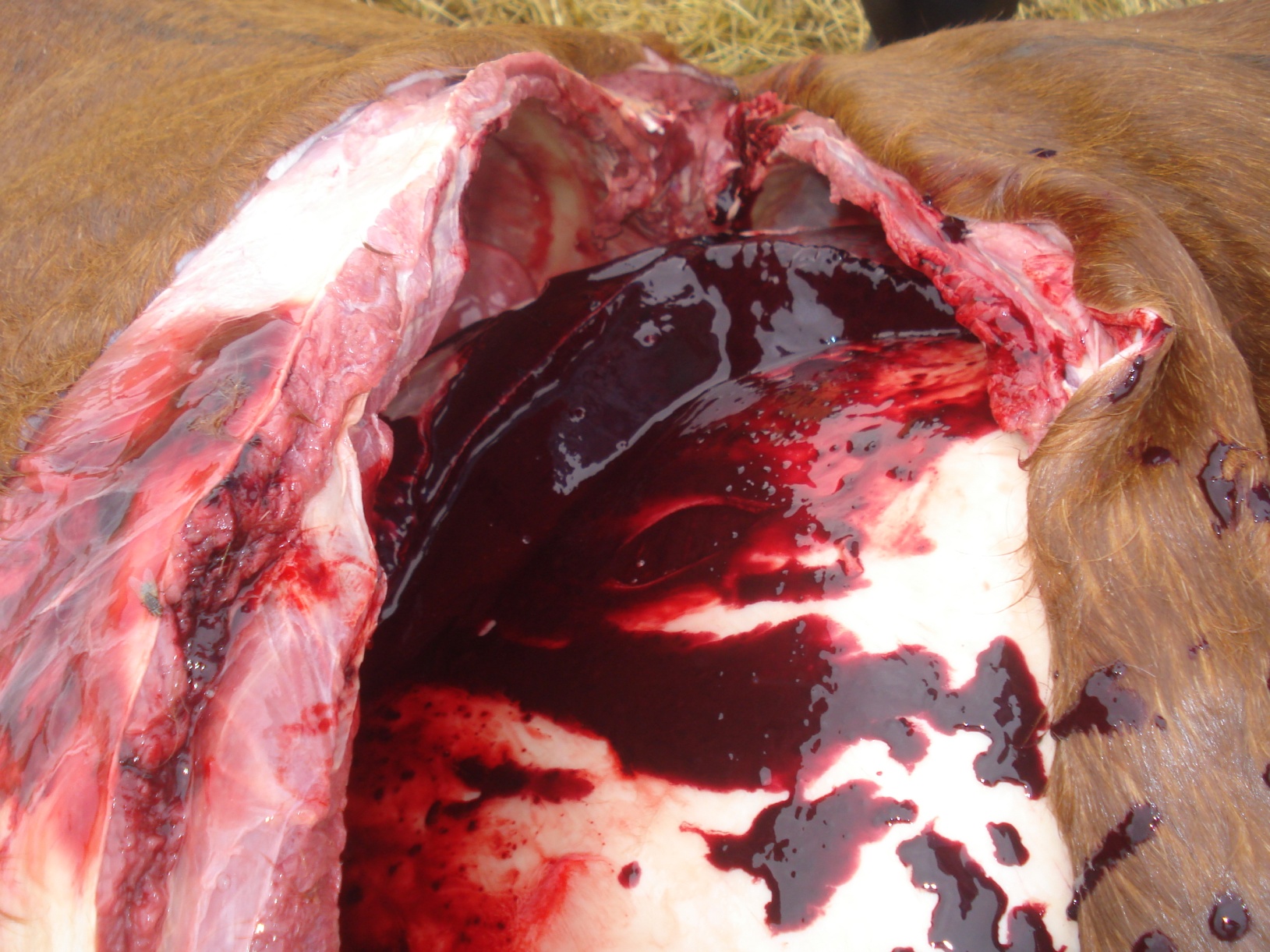 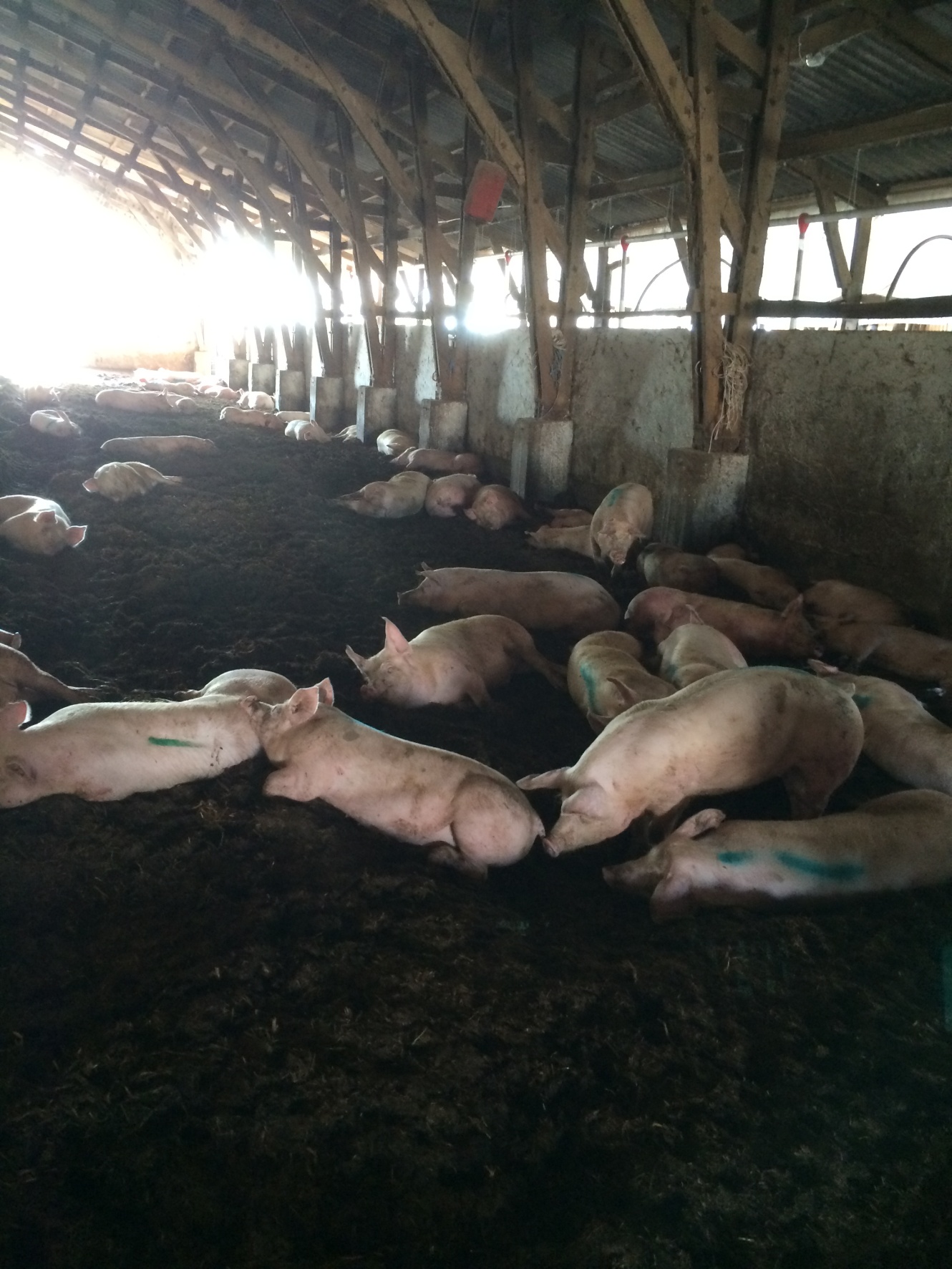 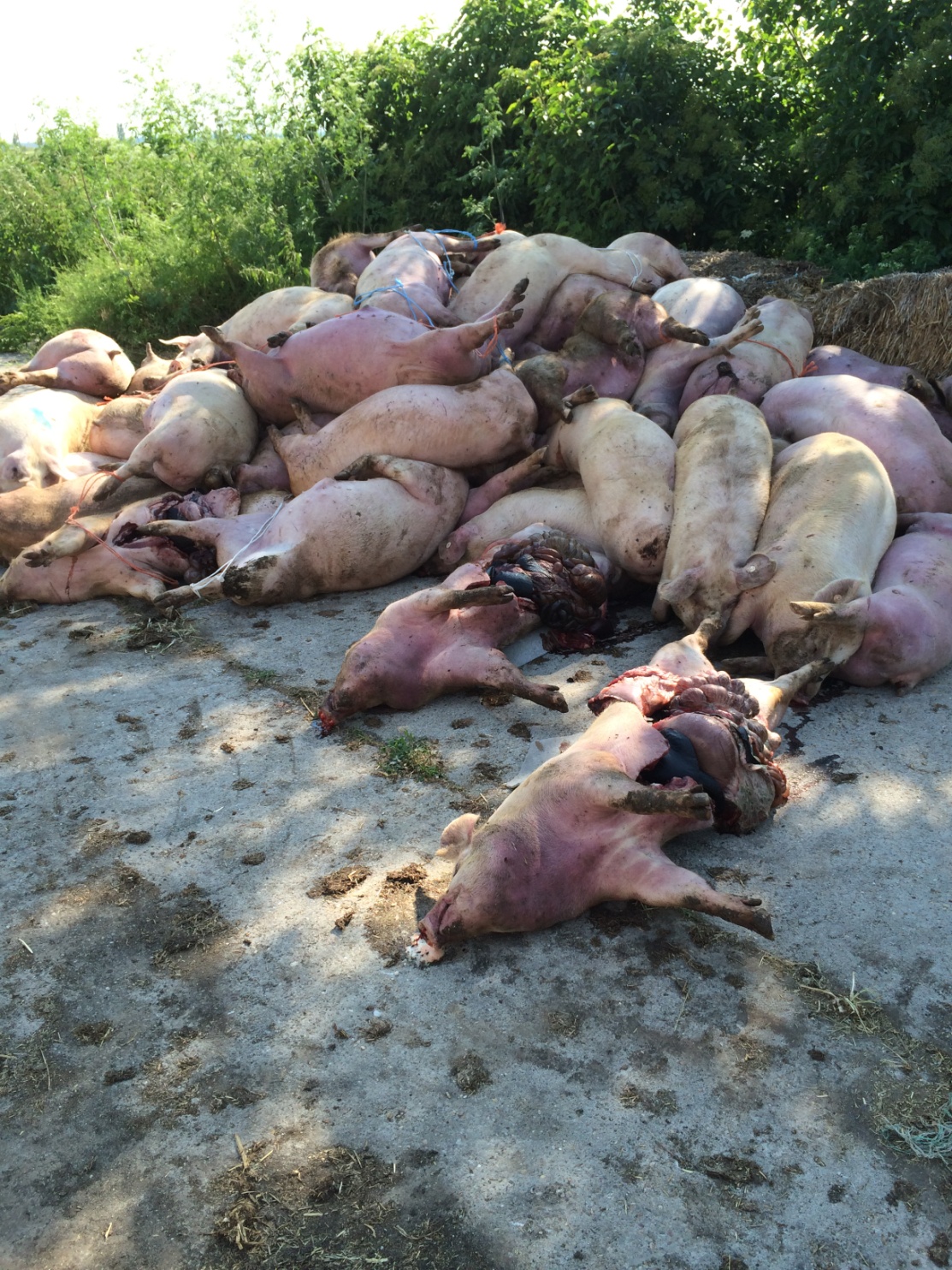 Mely laboratóriumot válasszam?
NÉBIH ÁDI
BJK bts vizsgálatok kizárólagosan itt végeztethetőek,
Hatósági döntést megalapozó vizsgálatok 
(export/import, minősítő, stb)
Nem állami fenntartású laboratóriumok
Felmérő, tájékozódó vizsg.
Eseti engedély alapján akkreditált labor bizonyos monitoring vizsgálatok
Az OFÁ kijelölésére egyéb eseti engedéllyel, meghatározott időre Pl.: BT
Tisztázandó kérdések:
Pavlov szerint „az orvos az embereket az állatorvos az emberiséget gyógykezeli”
Az észlelt tünet lehet-e BJK bts. részleges, vagy jellegzetes tünete?
Lehet-e zoonosis tünete?
A kérdésre adott válasz az alapja a további cselekvéseinknek!
Minden más lehetőség csak ezek után következhet!
Állatvilág     vadon élő     házi állatok
Állatorvosok
fogékonyak
Kórbonctani feldolgozásra kerül
BJK alá tartozó betegségek laboratóriumi diagnosztikája
Mit?
		Kórokozót? 	Ellenanyagot?
	
Milyen vizsgálati módszerrel?
OIE (WAHO) kézikönyv alapján
az adott bts-ről szóló fejezetben leírtak alapján (OIE Manual of Diagnostic Tests and Vaccines for Terrestrial Animals, 2012. Chapter 2.8.3.B.1.b.)
lehet módszer leírás KK vagy ELISA pl.: Q-láz
EURL a diagnosztikumra adhat ajánlást pl.: BSE
Lektorált folyóiratban megjelent cikk alapján pl.: BTV PCR
VI
PCR
Antigén kimutató ELISA
ELISA
AGID
KK
A diagnózisfelállításának problematikája
specificitás	szenzitivitás
a diagnosztikum (ELISA kit) típusa
fals negatív - fals pozitív eredmények értékelése
az egyes gyártási tételek validálásaa gyártó kötelessége, a labornak lehetősége (pl.: Belga eljárás)
Screening
Double 
Recognition
Az eredmények nemzetközi összehasonlíthatósága
OIE (WAHO) módszerek
EURL körvizsgálatok
hazai jártasság ellenőrző vizsgálatok
társintézményekkel történő „összemérő vizsgálatok”
akkreditáció
Akkreditáció
fogalma
jelentősége
gyakorlati kivitelezése
az akkreditált vizsgálatok szerepe az állategészségügyi igazgatásban
Érdekes estek 1.,
Hrisztov Éva Balaton átúszás közben emésztő szervi fertőzést kap,
Abban az időpontban tömeges garda elhullás volt.
A gardákban szemsérülés, üres emésztő rendszer, kórokozót nem sikerül kimutatni, az úszó verseny idejében friss hal hulla nem volt.
Az ívás idején rendkívül erős szél, hullámverés volt!
Van-e ok okozati összefüggés?

 Végső eredmény: egy hajóról került fekália a vízbe, nincs összefüggés
Érdekes esetek 2.
Háztáji sertés vágás, a fej, tüdő, nyelv, szív, máj már az üstben fő, mikor valakinek feltűnik a hatalmas lép!
Áo-t hív, icterus, hiányos elvérzés a lelet.
Lépfene kizárását kéri az áó, mert a megelőző időben a megyében volt eset.
Laborvizsgálat: Foit festés kétes, mert van Bacillus a látótérben, tenyésztés másnapra: nincs bakt. növekedés, PCR Anthrax negatív!
Folytatás
Mi állhat a háttérben?
Mit tegyünk?



Fél év múlva kiderült, hogy telepi munkáért egy selejt kocát kaptak, azt vágták le, melyet előzőleg többször az ellés utáni húgy-ivarszervi fertőzés (SUGD) miatt AB kezeltek!
Érdekes eset 3.
Csütörtökön 5000 napos libát telepítenek egy telepre.
Péntektől napi 100-200 elhullás, a laborban semmitmondó lelet, de nem kelésgyengeség!
Hétfőre összesen már 1000 hulla, SOS laborvizsgálat,
Keddre újabb 1000 hulla, Futárral Bp-re minta, NDV, AI PCR 14 óra alatt, mind negatív eredményű. A megye az azonos kelésből kitelepített más termelőket ellenőrizte, ott nincs nagy elhullás.
Szerda délelőtt a hullák vérmintájának kémiai vizsgálata, szénmonoxid mérgezést mutatott ki, fűtő rendszer hibája miatt.
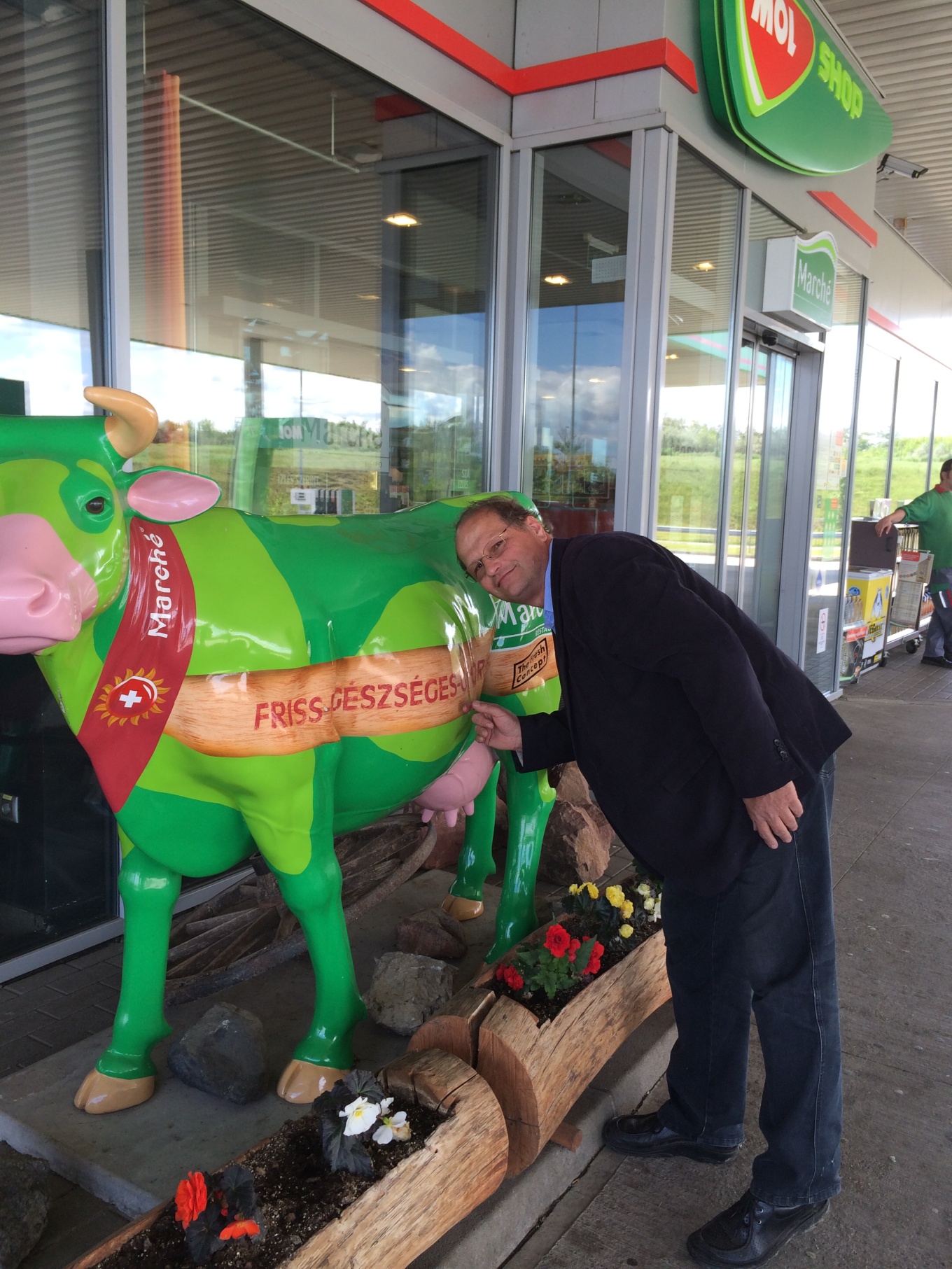 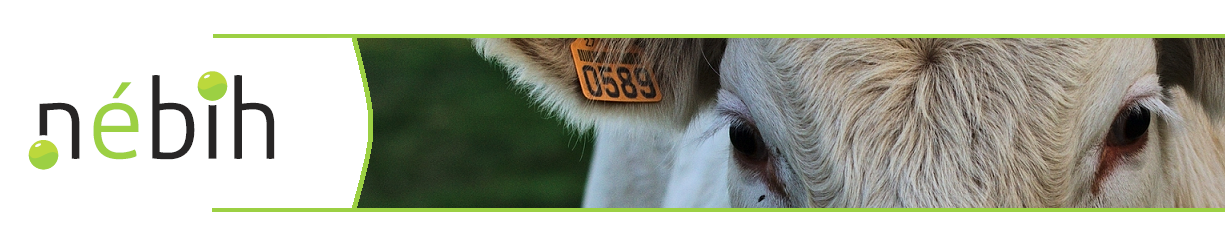 Köszönöm a figyelmet!
Oktató neve
abonyit@nebih.gov.hu